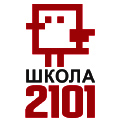 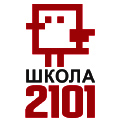 Выбор образовательной траектории в 7-9 классах
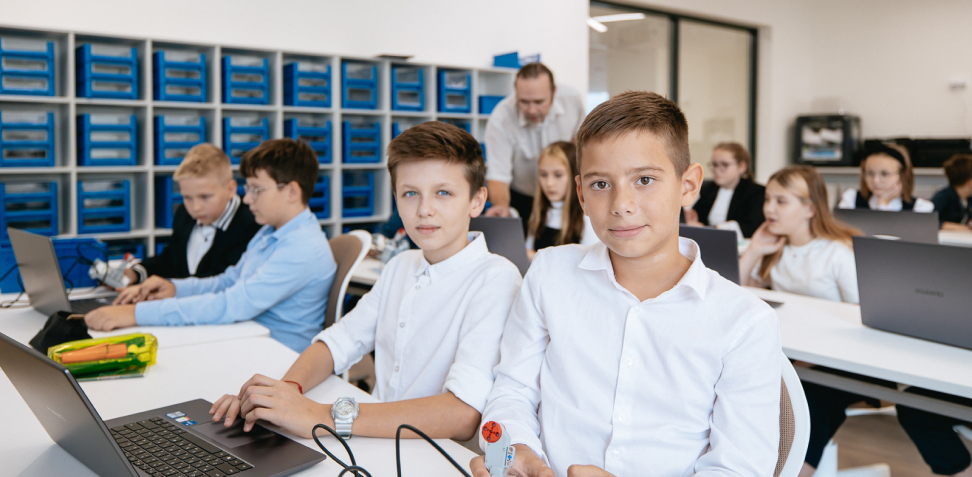 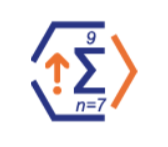 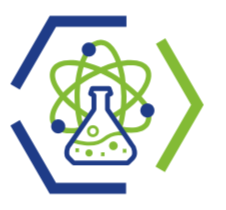 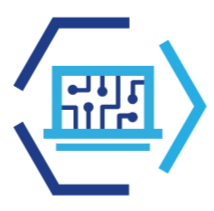 Москва, 2025 г.
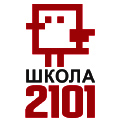 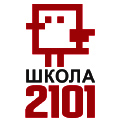 Социально-экономический предпрофиль
Учебные предметы, курсы в части, формируемой участниками образовательных отношений 
Комплексный анализ текста (7-9 кл);
Географическое краеведение(7кл);
Основы правовой грамотности(9 кл).

Внеурочная деятельность:

7-9  класс-   Русский язык для школьной программы
                        Осмысленное чтение
                         Практикум по русскому языку
                   Практикум по математике
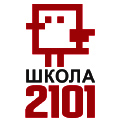 Гуманитарный предпрофиль
Учебные предметы, курсы в части, формируемой участниками образовательных отношений 
Комплексный анализ текста (7-9 кл);
Внеурочная деятельность:

7-9  класс-   Русский язык для школьной программы
                    Осмысленное чтение
                    Практикум по русскому языку
                    Лингвистический практикум
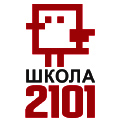 Образовательные вертикали7-9 класс
Образовательные вертикали — это проект, который предоставляет школьникам возможность осваивать учебные предметы и практико-ориентированные курсы с учетом выбранного ими направления.
Образовательные вертикали позволяют школьнику уже с 7-го класса осознанно выбрать направление профильного обучения или предпрофессиональный 10–11-й класс.
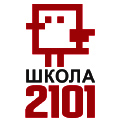 Преемственность предпрофессионального образования
Профильное обучение
10-11 класс
Математическая вертикаль Плюс
Медицинский класс
Предпринимательский класс
Инженерный класс
Медиакласс
Естественно-научная вертикаль
Математическая вертикаль
ИТ вертикаль
Социально-экономический предпрофиль
Гуманитарный предпрофиль
Образовательные вертикали7-9 класс
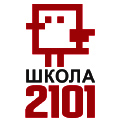 Образовательные вертикали7-9 класс
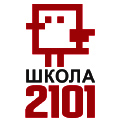 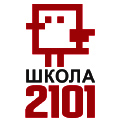 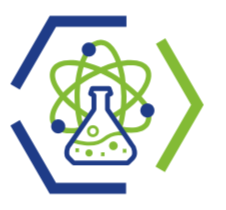 Естественно-научная вертикаль
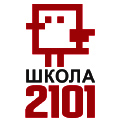 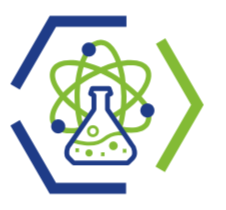 Естественно-научная вертикаль
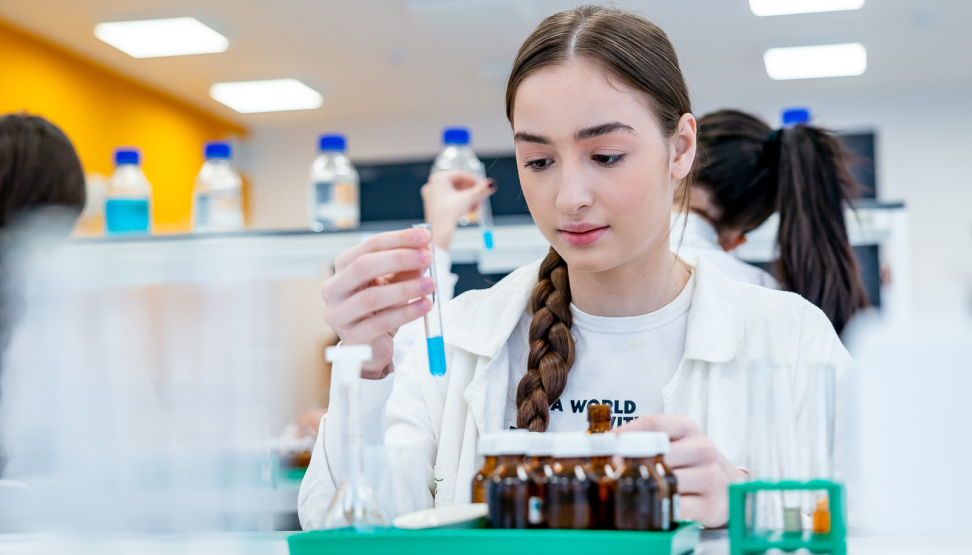 Обязательная внеурочная деятельность:

7 класс- Проектно-исследовательская деятельность
              Основы физиологии растений
8 класс   Естественно-научный практикум
              Проектно-исследовательская деятельность
9 класс   Практикум по физике
               Естественно-научный практикум
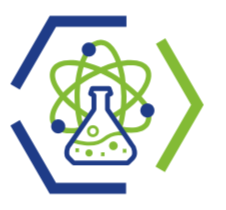 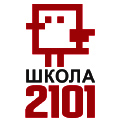 Мероприятия в рамках Проекта
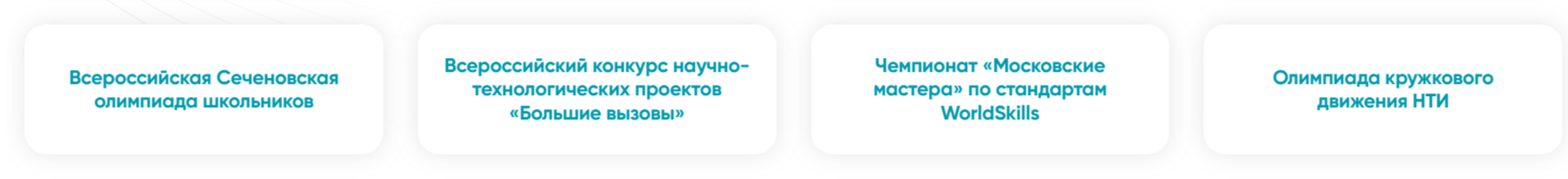 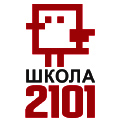 Поступление
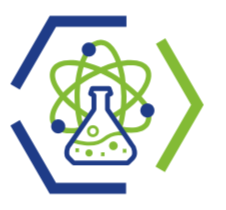 Школой учитываются следующие образовательные достижения обучающегося:
1. Достижения высокого и повышенного уровня по результатам независимой диагностики по математике  
2. Достижение высокого и повышенного уровня по результатам независимой диагностики по функциональной грамотности 
Даты вступительных работ:Функциональная грамотность (читательская, математическая грамотность) — 19-20 марта. Резервный день 12 мая.Диагностика по математике — 23 апреля. Резервный день 19-20 мая.
3. Наличие информации о достижениях в творческих и интеллектуальных конкурсах, олимпиадах
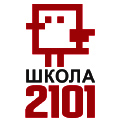 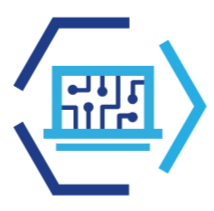 ИТ вертикаль
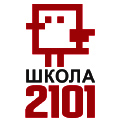 ИТ вертикаль
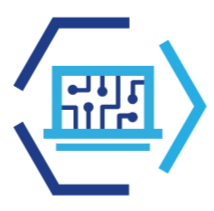 Обязательная внеурочная деятельность:

7 класс-   Робототехника
               Информационная безопасность
8 класс   Робототехника
              WEB-программирование и WEB дизайн
9 класс   Робототехника
              WEB-программирование и WEB дизайн
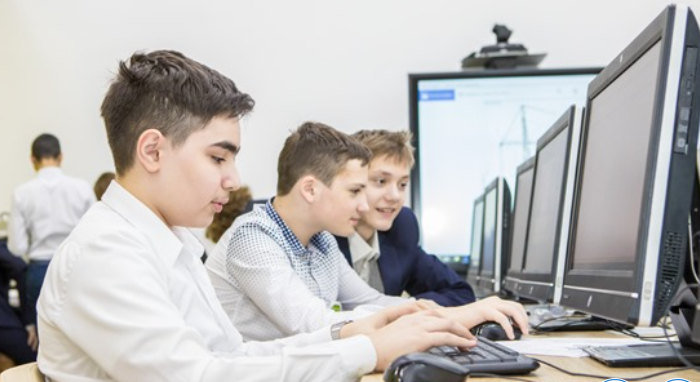 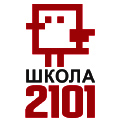 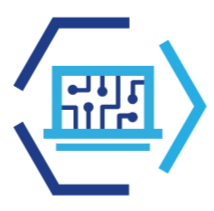 Мероприятия в рамках Проекта
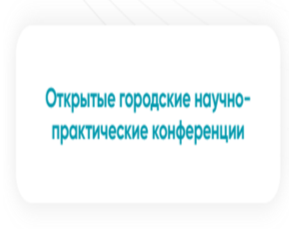 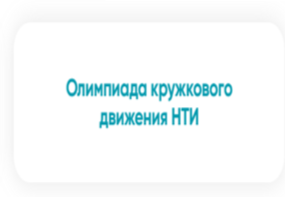 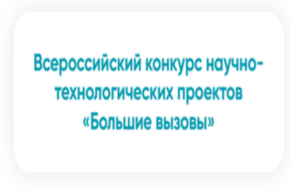 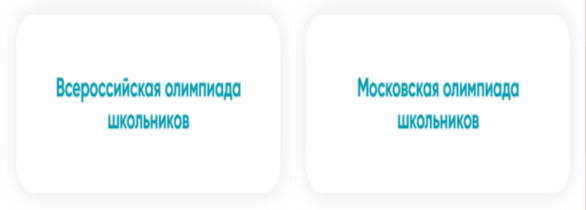 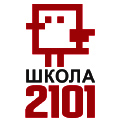 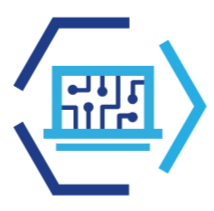 Поступление
Школой учитываются следующие образовательные достижения обучающегося:
1. Достижения высокого и повышенного уровня по результатам независимой диагностики по математике  
2. Достижение высокого и повышенного уровня по результатам независимой диагностики по функциональной грамотности 
Даты вступительных работ:Функциональная грамотность (читательская, математическая грамотность) — 19-20 марта. Резервный день 12 мая.Диагностика по математике — 23 апреля. Резервный день 19-20 мая.
3. Наличие информации о достижениях в творческих и интеллектуальных конкурсах, олимпиадах
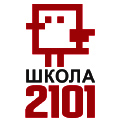 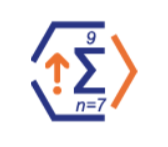 Математическая вертикаль
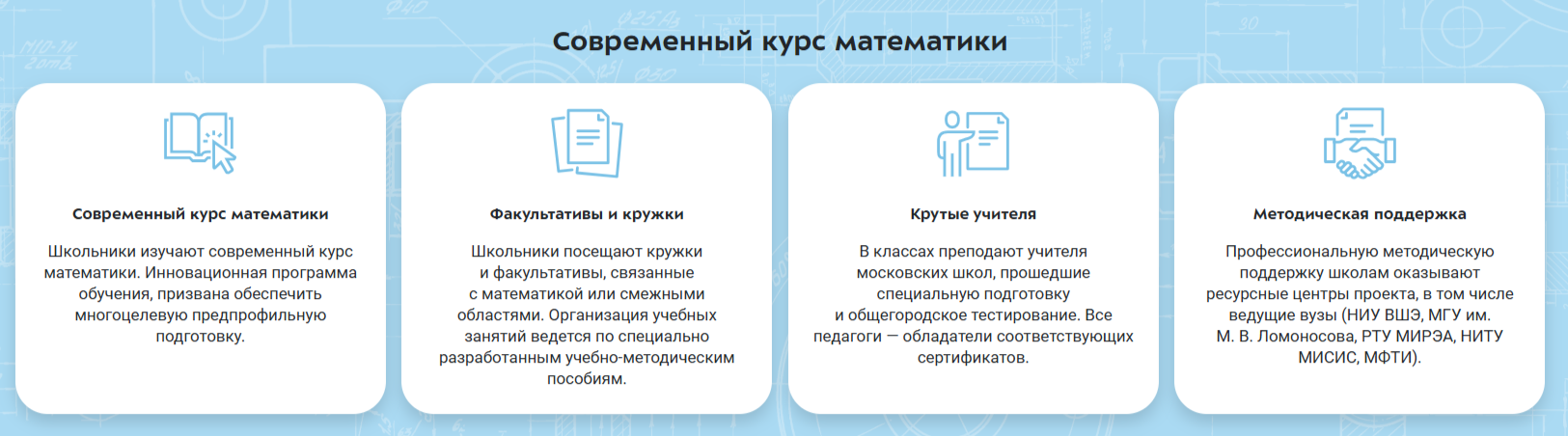 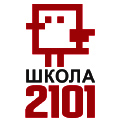 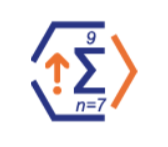 Математическая вертикаль
Обязательная внеурочная деятельность:

7 класс-   Дополнительные главы по геометрии                                       Решение олимпиадных задач по математике

8 класс   Дополнительные главы по геометрии                             Решение олимпиадных задач по математике

9 класс    Логика и алгоритмы
Решение олимпиадных задач по математике
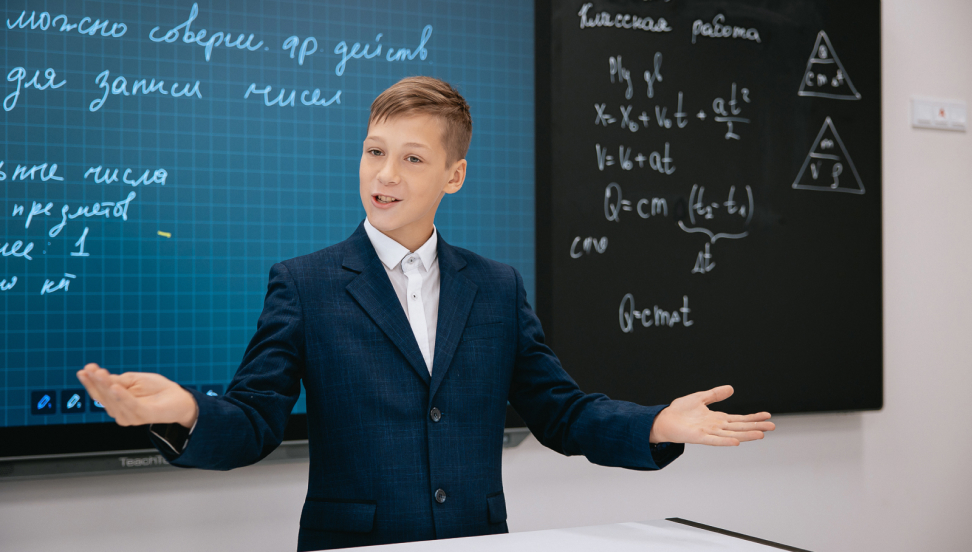 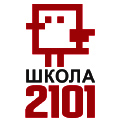 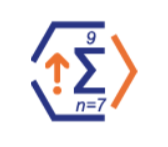 Мероприятия в рамках Проекта
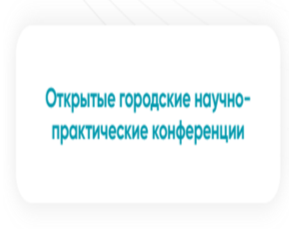 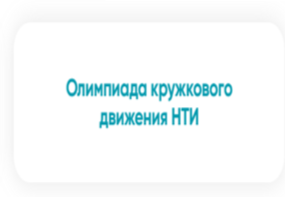 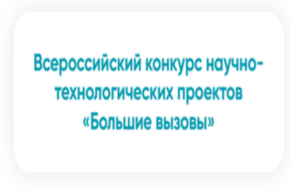 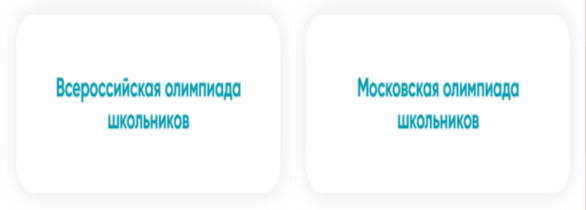 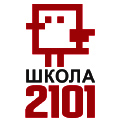 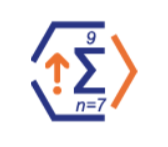 Поступление
Школой учитываются следующие образовательные достижения обучающегося:
1. Достижения высокого и повышенного уровня по результатам независимой диагностики по математике  
2. Достижение высокого и повышенного уровня по результатам независимой диагностики по функциональной грамотности 
Даты вступительных работ:Функциональная грамотность (читательская, математическая грамотность) — 19-20 марта. Резервный день 12 мая.Диагностика по математике — 23 апреля. Резервный день 19-20 мая.
3. Наличие информации о достижениях в творческих и интеллектуальных конкурсах, олимпиадах
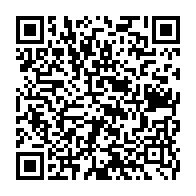 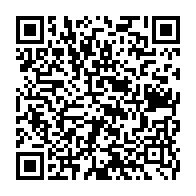 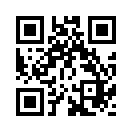 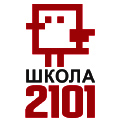 Официальный сайт городских проектов
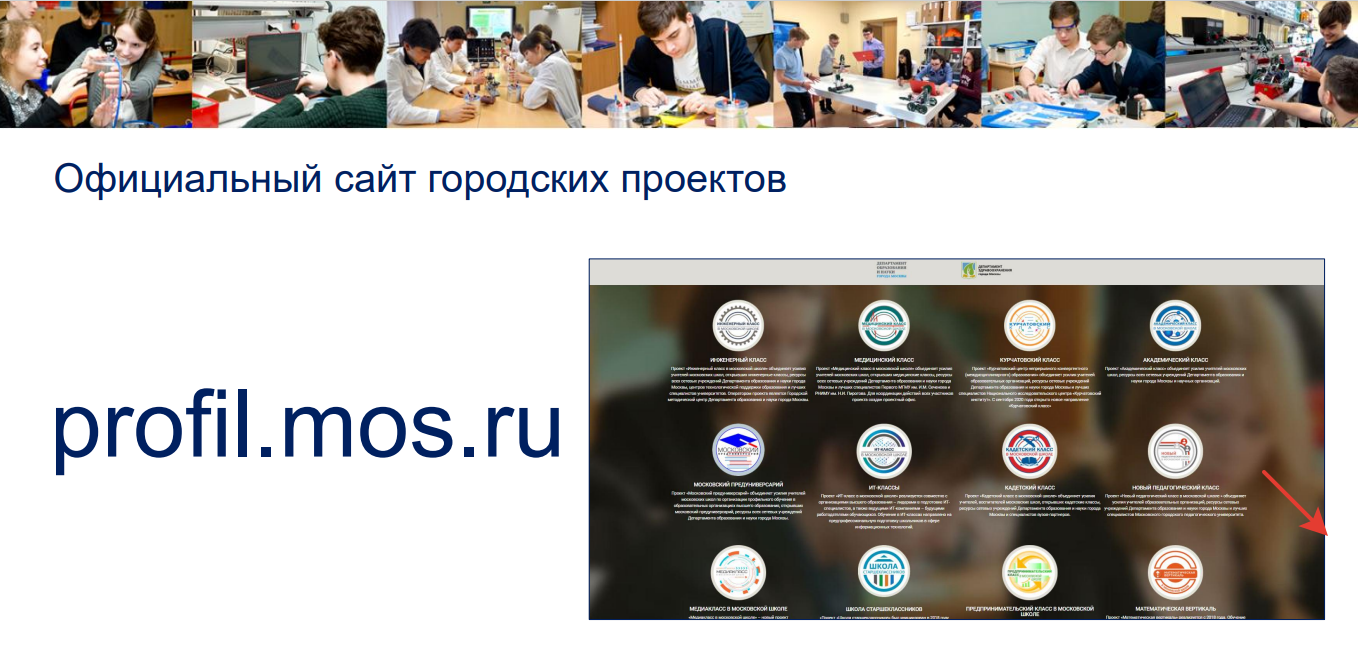 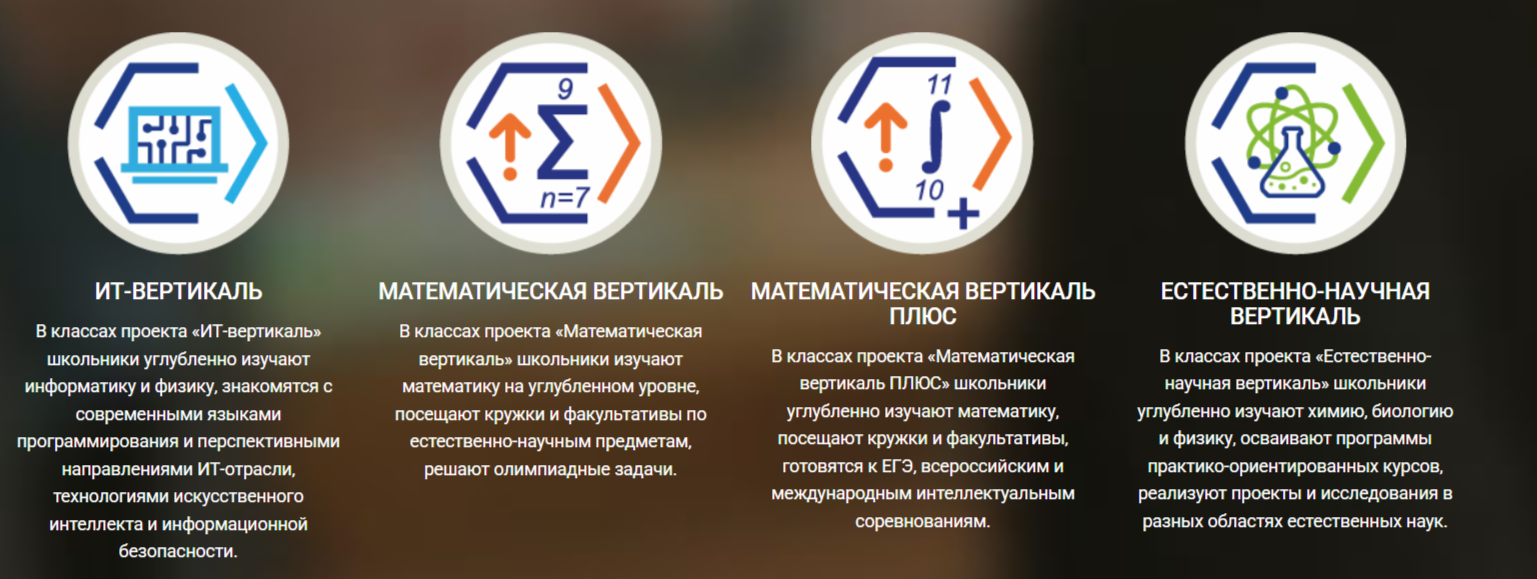 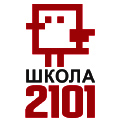 По вопросам, связанным с организацией обучения,  Вы можете обратиться по тел.926-719-38-19 к заместителю директора Чижовой Я.М.